Seminář k 2. výzvě MAS PRVFiche Podnikání a cestovní ruch Fiche ZemědělstvíFiche PotravinářstvíFiche Zpřístupnění přírody
Mgr. Lucie Šulcová, Mgr. Gustav Charouzek
MAS Královská stezka o.p.s.
Email: kralovska-stezka@centrum.cz, tel: 603 201 840
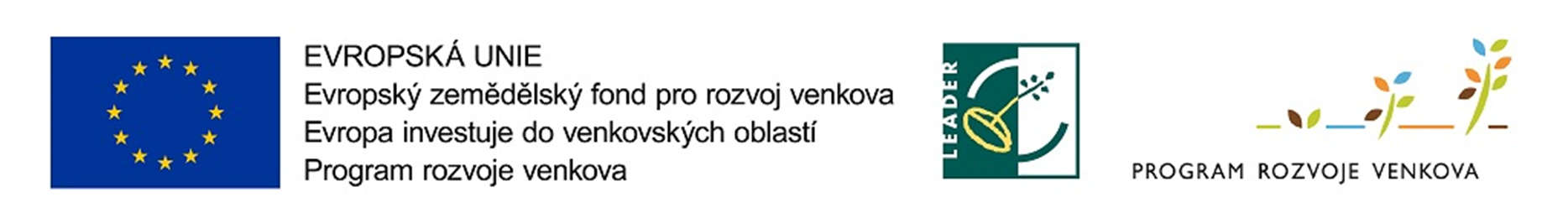 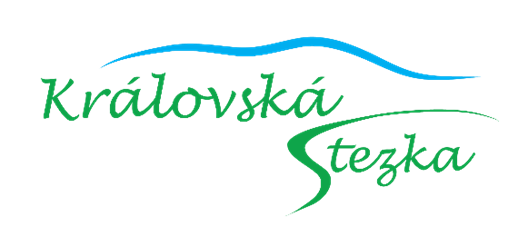 Harmonogram výzvy
Fiche PODPORA PODNIKÁNÍ A CESTOVNÍ RUCHČl. 19.1b Podpora investic na založení nebo rozvoj nezemědělských činností
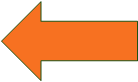 Jen zemědělci
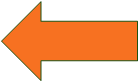 Vybrané ekonomické činnosti dle CZ NACE
Sekce C – Zpracovatelský průmysl
s výjimkou činností v odvětví oceli, v uhelném průmyslu, v odvětví stavby lodí, v odvětví výroby syntetických vláken, a dále s výjimkou tříd 12.00 Výroba tabákových výrobků a 25.40 Výroba zbraní a střeliva 
Sekce F – Stavebnictví
s výjimkou skupiny 41.1 Developerská činnost 
Sekce G - Velkoobchod a maloobchod; opravy a údržba motorových vozidel
s výjimkou oddílu 46 a skupiny 47.3 Maloobchod s pohonnými hmotami ve specializovaných prodejnách 
Sekce I – Ubytování, stravování a pohostinství
Sekce J – Informační a komunikační činnosti
s výjimkou oddílů 60 Tvorba programů a vysílání a 61 Telekomunikační činnosti 
Sekce M – Profesní, vědecké a technické činnosti
s výjimkou oddílu 70 Činnosti vedení podniků; poradenství v oblasti řízení
Vybrané ekonomické činnosti dle CZ NACE
Sekce N – Administrativní a podpůrné činnosti (jen vyjmenované)
N 79 Činnosti cestovních kanceláří a agentur a ostatní rezervační služby 
N 81 Činnosti související se stavbami a úpravou krajiny (s výjimkou skupiny 81.1) 
N 82.1 Administrativní a kancelářské činnosti 
N 82.3 Pořádání konferencí a hospodářských výstav
N 82.92 Balicí činnosti
Sekce P – Vzdělávání (jen vyjmenované)
Vzdělávání v jazykových školách
Environmentální vzdělávání
Inovační vzdělávání
Jiné vzdělávání jinde nezařazené
P 85.59 Ostatní vzdělávání jinde nezařazené 
Sekce R - Kulturní, zábavní a rekreační činnosti (jen vyjmenované)
R 93 Sportovní, zábavní a rekreační činnosti 
Sekce S – ostatní činnosti (jen vyjmenované)
S 95 Opravy počítačů a výrobků pro osobní potřebu a převážně pro domácnost
S 96 Poskytování ostatních osobních služeb
Způsobilé výdaje
Stavební obnova (přestavba, modernizace, statické zabezpečení) či nová výstavba provozovny, kanceláře (včetně nezbytného zázemí pro zaměstnance) či malokapacitního ubytovacího zařízení (včetně stravování a dalších budov a ploch v rámci turistické infrastruktury, sportoviště a příslušné zázemí) 
Pořízení strojů, technologií a dalšího vybavení sloužícího pro nezemědělskou činnost (nákup zařízení, užitkových vozů kategorie N1, vybavení, hardware, software) v souvislosti s projektem (včetně montáže a zkoušky před uvedením pořizovaného majetku do stavu způsobilého k užívání) 
Doplňující výdaje jako součást projektu (úprava povrchů, náklady na výstavbu odstavných a parkovacích stání, oplocení, nákup a výsadba doprovodné zeleně) 
Nákup nemovitosti
Kritéria přijatelnosti
Činnosti R 93 (Sportovní, zábavní a rekreační činnosti) a I 56 (Stravování a pohostinství) mohou být realizovány pouze ve vazbě na venkovskou turistiku nebo ubytovací kapacitu
Žadatel doloží, že v okruhu 10 km od místa realizace se nachází objekt venkovské turistiky s návštěvností min. 2000 osob/rok. Objekt venkovské turistiky se musí nacházet na území obce do 25 tis. obyvatel. 
Ubytovací kapacita musí být ve vlastnictví žadatele, případně ubytovací kapacita je součástí projektu, případně žadatel má uzavřenou smlouvu o spolupráci s provozovatelem ubytovací kapacity (např. o zajištění stravování pro hosty).  
Je-li součástí projektu ubytovací zařízení, musí se jednat o zařízení v souladu s § 2 odst. c) vyhlášky č. 501/2006 Sb., a dále o zařízení s kapacitou nejméně 6 lůžek, maximálně však 40 lůžek. Kapacita 40 lůžek se vztahuje k ubytovacímu zařízení splňujícímu samostatný funkční celek.
Kritéria přijatelnosti
V případě, že se na území obce, ve které je realizován projekt týkající se ubytování, vybírají místní poplatky z cestovního ruchu, se žadatel přihlásí k poplatkové povinnosti u příslušné obce, a to nejpozději k datu předložení Žádosti o platbu na MAS 
Přípustné způsoby uspořádání právních vztahů k nemovitostem, na kterých jsou realizovány stavební výdaje, jsou: vlastnictví, spoluvlastnictví s min. 50% spoluvlastnickým podílem, věcné břemeno. V případě pozemku pod stavbou je přípustný také nájem. 
Přípustné způsoby uspořádání právních vztahů k nemovitostem, do kterých budou umístěny podpořené stroje, technologie nebo vybavení: vlastnictví, spoluvlastnictví s min. 50% spoluvlastnickým podílem, nájem, výpůjčka, věcné břemeno.
Fiche ZEMĚDĚLSTVÍČl. 17.1a Investice do zemědělských podniků
Způsobilé výdaje
Stavby, stroje a technologie v živočišné výrobě
Stavby, stroje a technologie pro rostlinnou a školkařskou výrobu
Peletárny, jejichž veškerá produkce bude spotřebována přímo v     zemědělském podniku
Nákup nemovitosti
Kritéria přijatelnosti
O situování v LFA oblastech rozhoduje, zda má žadatel alespoň 75 % celkové výměry pozemků evidovaných v LPIS, situovaných v LFA oblastech.
Předmět dotace, který je financován z této Fiche, odpovídá výrobnímu zaměření žadatele.
Přípustné způsoby uspořádání právních vztahů k nemovitostem, na kterých jsou realizovány stavební výdaje nebo do kterých budou umístěny stroje, technologie nebo vybavení, jsou: vlastnictví, spoluvlastnictví s min. 50% spoluvlastnickým podílem, nájem, pacht, věcné břemeno.
Fiche POTRAVINÁŘSTVÍČl. 17.1b Zpracování a uvádění na trh zemědělských produktů
Způsobilé výdaje
Pořízení strojů, nástrojů a zařízení pro zpracování zemědělských produktů, finální úpravu, balení, značení výrobků (včetně technologií souvisejících s dohledatelností
Výstavba, modernizace a rekonstrukce budov (včetně manipulačních ploch a bouracích prací nezbytně nutných pro realizaci projektu)
Investice související se skladováním zpracovávané suroviny, výrobků a druhotných surovin vznikajících při zpracování s výjimkou odpadních vod
Investice vedoucí ke zvyšování a monitorovaní kvality produktů
Investice související s uváděním vlastních produktů na trh včetně marketingu (např. výstavba a rekonstrukce prodejen, pojízdné prodejny, stánky, prodej ze dvora, vybavení prodejen apod.)
Pořízení užitkových vozů kategorie N1 a N2
Investice do zařízení na čištění odpadních vod ve zpracovatelském provozu
Nákup nemovitostí
Kritéria přijatelnosti
Projekt se musí týkat výroby potravin (surovin určených pro lidskou spotřebu) nebo krmiv. Výrobní proces se pak musí týkat zpracování a uvádění na trh surovin/výrobků uvedených v příloze I Smlouvy o fungování EU s výjimkou produktů rybolovu a akvakultury a medu, přičemž výstupní produkt nemusí být v této příloze uveden.
Přípustné způsoby uspořádání právních vztahů k nemovitostem, na kterých jsou realizovány stavební výdaje, jsou: vlastnictví, spoluvlastnictví s min. 50% spoluvlastnickým podílem, věcné břemeno. 
Přípustné způsoby uspořádání právních vztahů k nemovitostem, do kterých budou umístěny podpořené stroje, technologie nebo vybavení: vlastnictví, spoluvlastnictví s min. 50% spoluvlastnickým podílem, nájem, věcné břemeno.
Fiche ZPŘÍSTUPNĚNÍ PŘÍRODYČl. 25 Neproduktivní investice v lesích
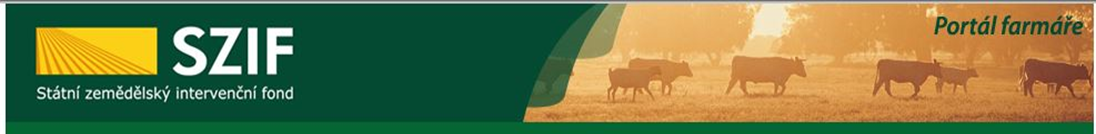 Podání Žádosti o dotaci
Přihlášení na Portál farmáře
Přístup do Portálu farmáře (přihlašovací jméno a heslo) žadatel získá 
na podatelně Regionálních odborů SZIF (i pracoviště v působnosti RO – Havlíčkův Brod) a Centrály SZIF. 
prostřednictvím datové schránky nebo e-Podatelny s elektronickým podpisem.
Podání žádosti
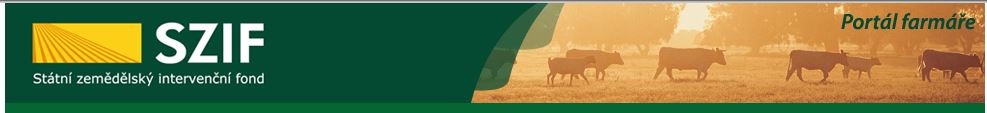 Žádost o dotaci (ŽoD) musí být vygenerována z účtu žadatele  na Portálu Farmáře a po vyplnění žadatelem předána na MAS v souladu s pravidly operace 19.2.1 

Žadatel podává kompletně vyplněný formulář Žádosti o dotaci včetně povinných, příp. nepovinných příloh na MAS přes Portál farmáře     
v elektronické podobě v termínu stanoveném výzvou MAS 

Některé přílohy předkládané při podání Žádosti o dotaci jsou součástí formuláře Žádosti o dotaci!!

Nepovinné přílohy stanovené MAS jsou uvedeny ve Výzvě!
 
Vybrané přílohy může žadatel vzhledem k jejich velikosti, příp. formátům, předložit v listinné podobě

				
                      Možnost žadatele konzultovat ŽoD s MAS
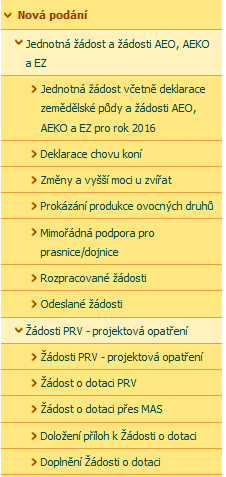 Podání žádosti
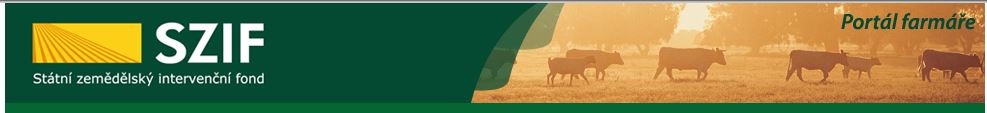 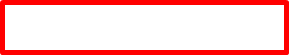 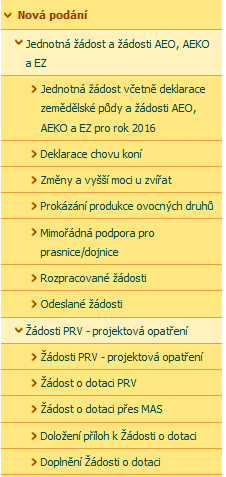 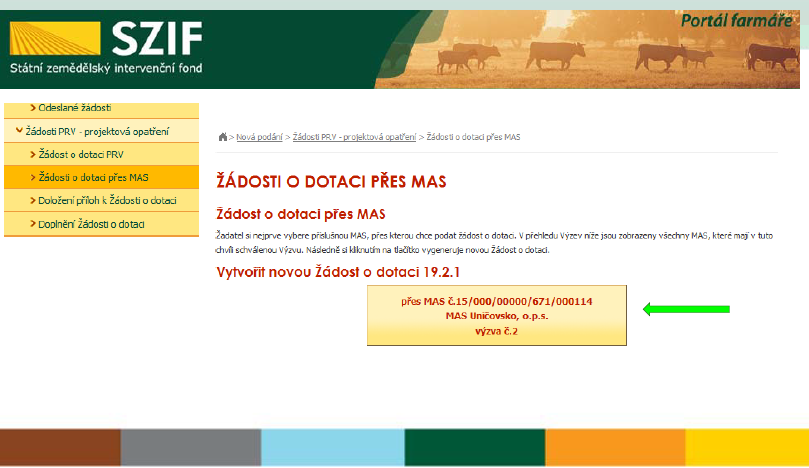 Žadatel vybere MAS, 
přes kterou bude žádat o dotaci
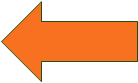 Generování formuláře žádosti
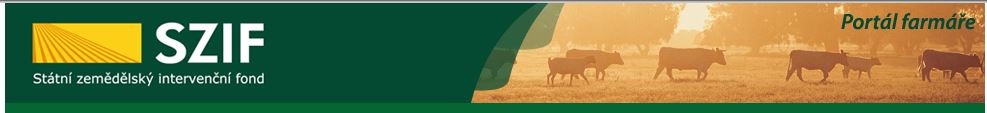 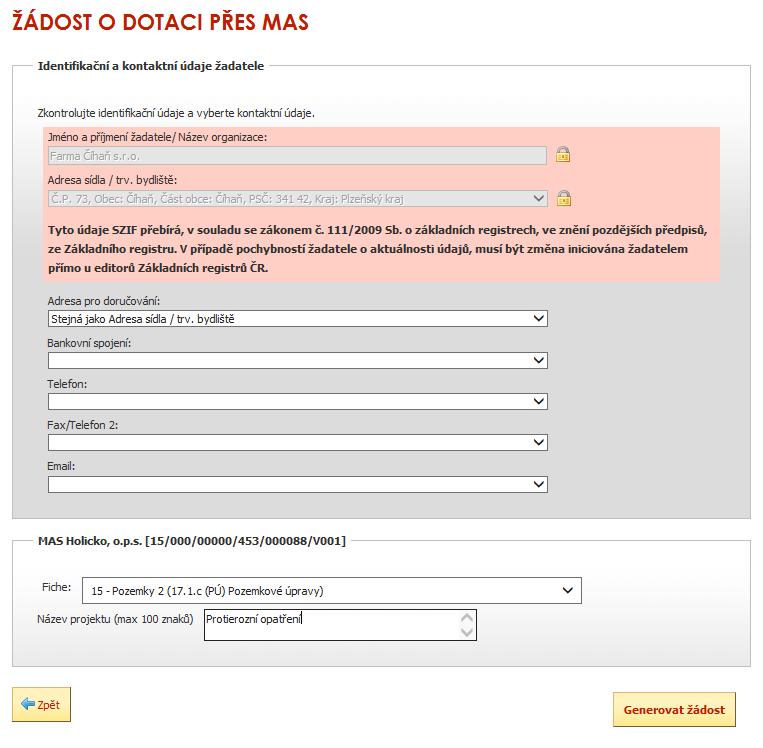 Vyplnit hlavičku

Vybrat Fichi z aktuální výzvy, v rámci které chce žadatel žádat

Zvolit název projektu

Generovat žádost
Generování formuláře žádosti
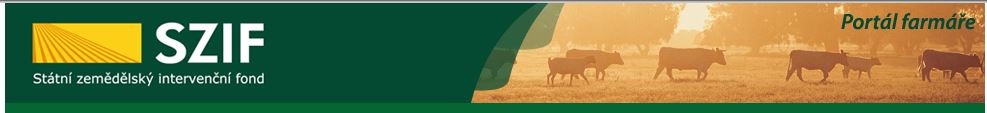 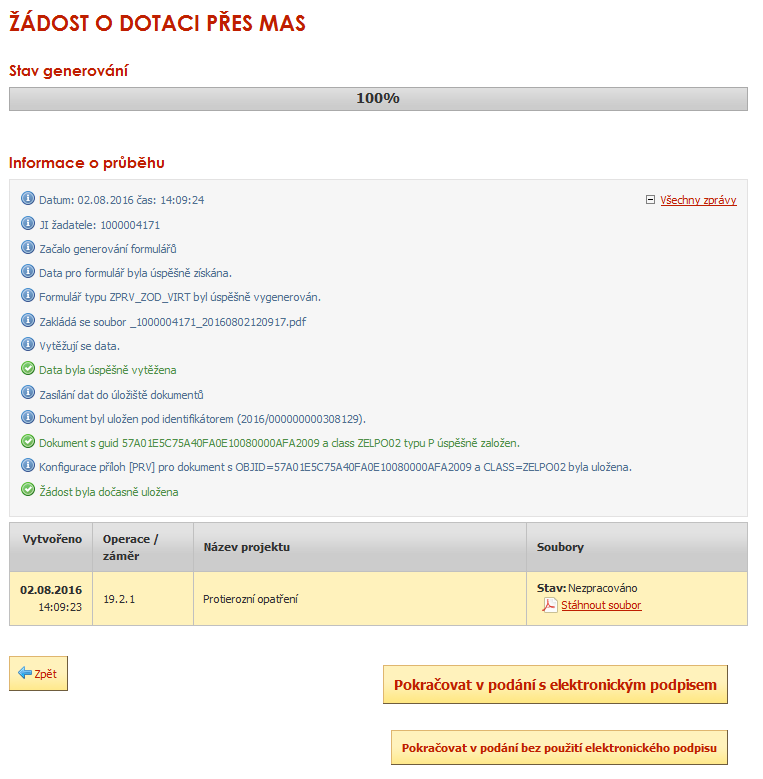 Stáhnout a uložit Žádost o dotaci do PC (nutné pro zobrazení Žádosti)
Formulář ŽoD
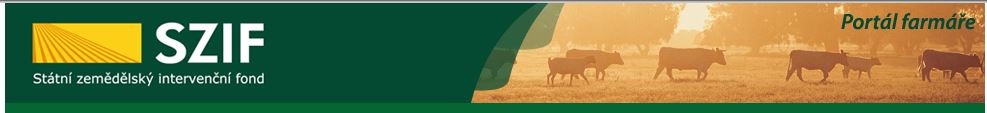 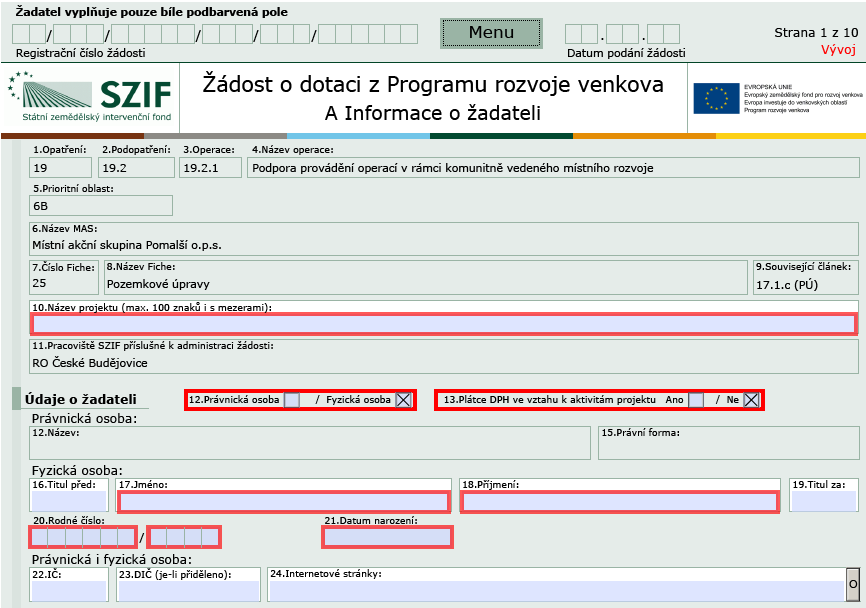 Důležité je vyplnit pole 12 a 13, aby se zobrazily všechny strany Žádosti.
Pod tlačítkem MENU je umístěn instruktážní list
Formulář ŽoD
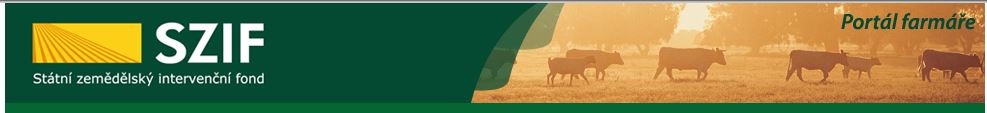 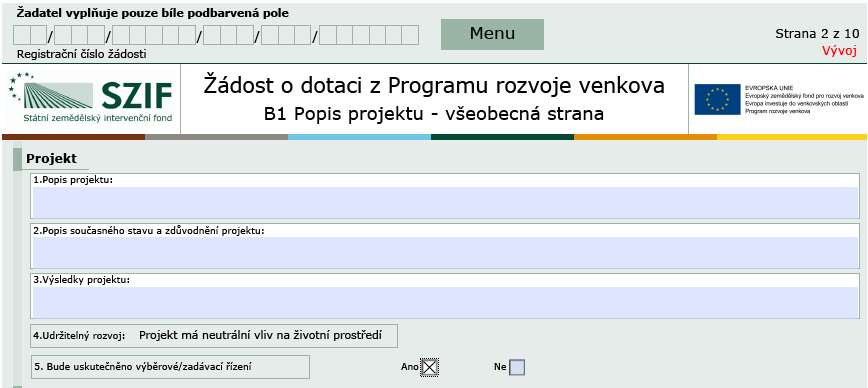 Formulář ŽoD
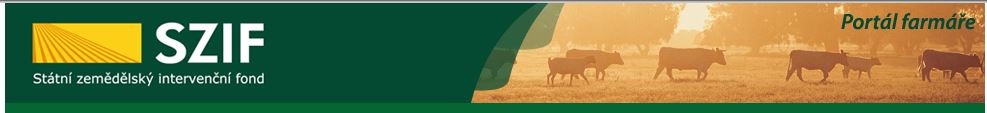 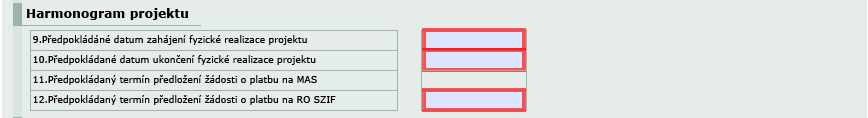 Automatický výpočet data předložení ŽoP na MAS (15 kalendářních dní před termínem předložení na RO)
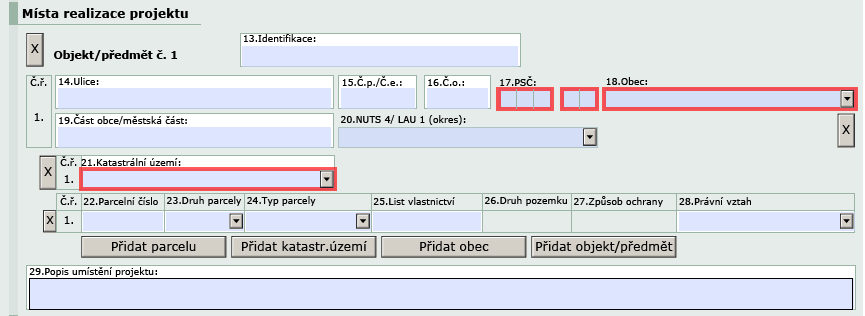 Specifické strany čl. 19.1.b – Podnikání…
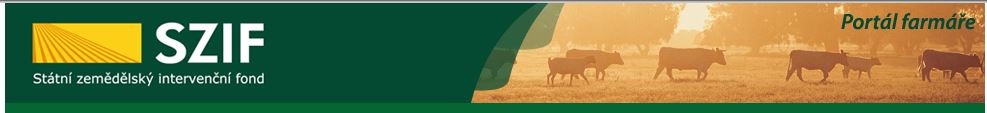 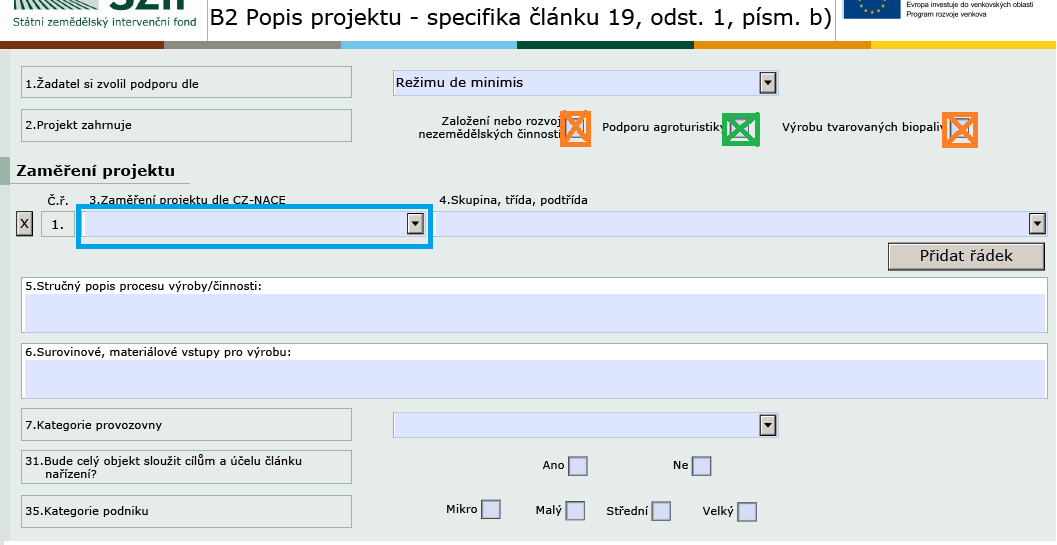 Při výběru CZ-NACE: R 93 (Sportovní, zábavní a rekreační činnosti) nebo I 56 (Stravování a pohostinství) se objeví sekce k nadefinování objektu venkovské turistiky (okruh 10 km, návštěvnost min. 2000 os./rok).
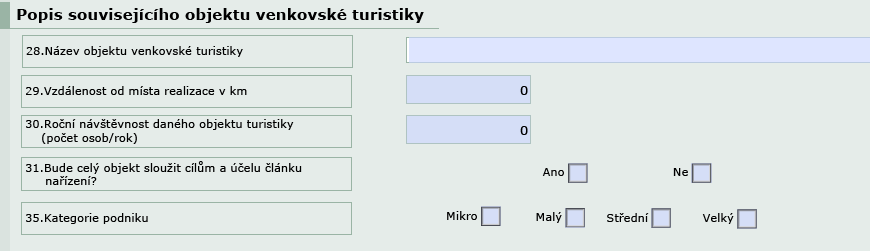 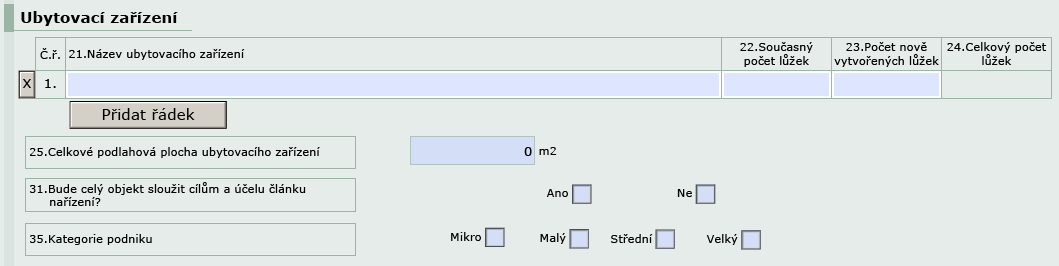 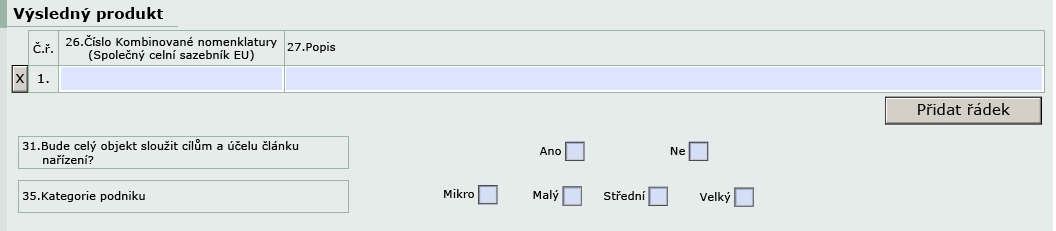 Specifické strany čl. 17.1.b – Potravinářství
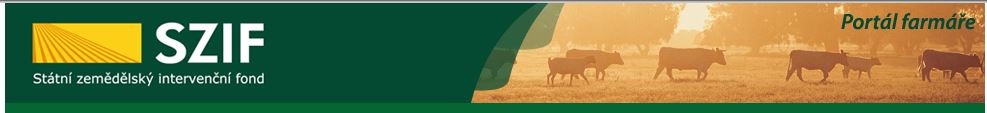 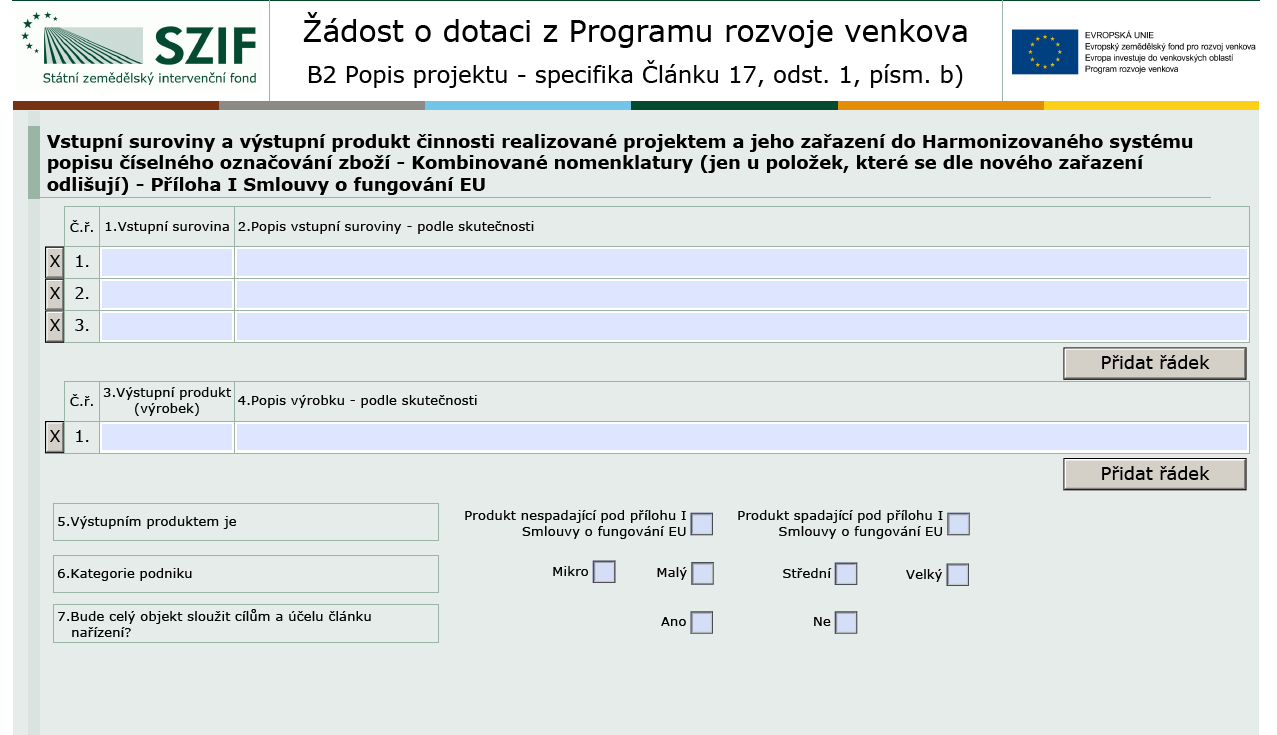 Příklad
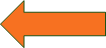 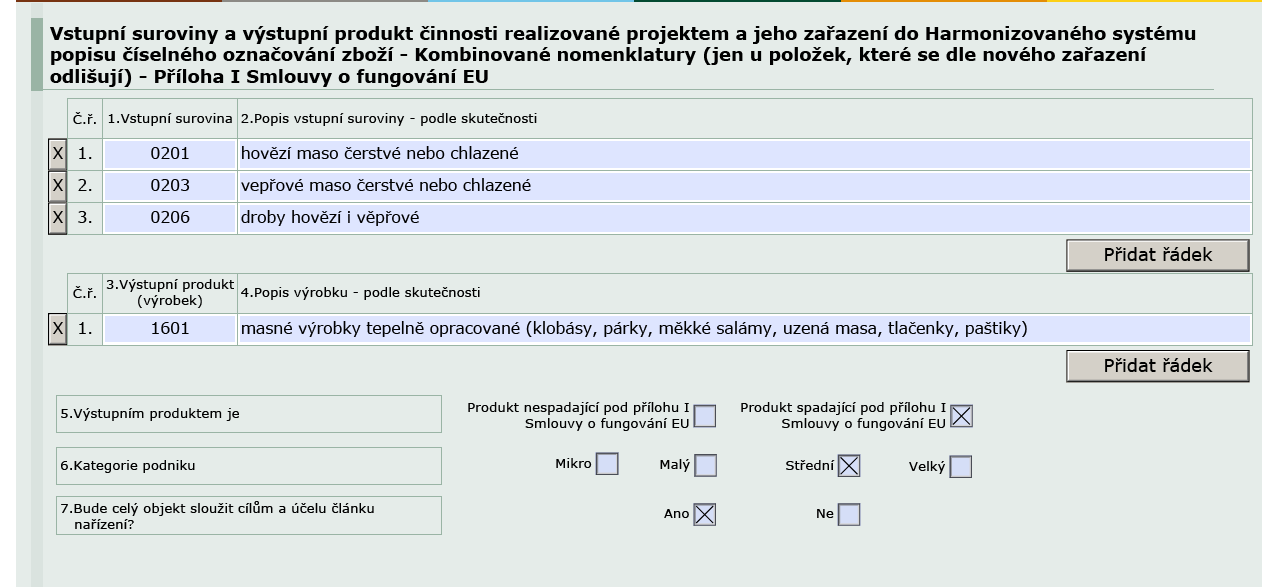 Formulář ŽoD
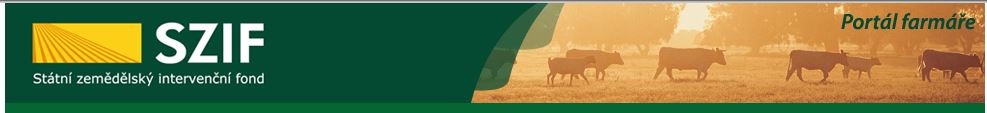 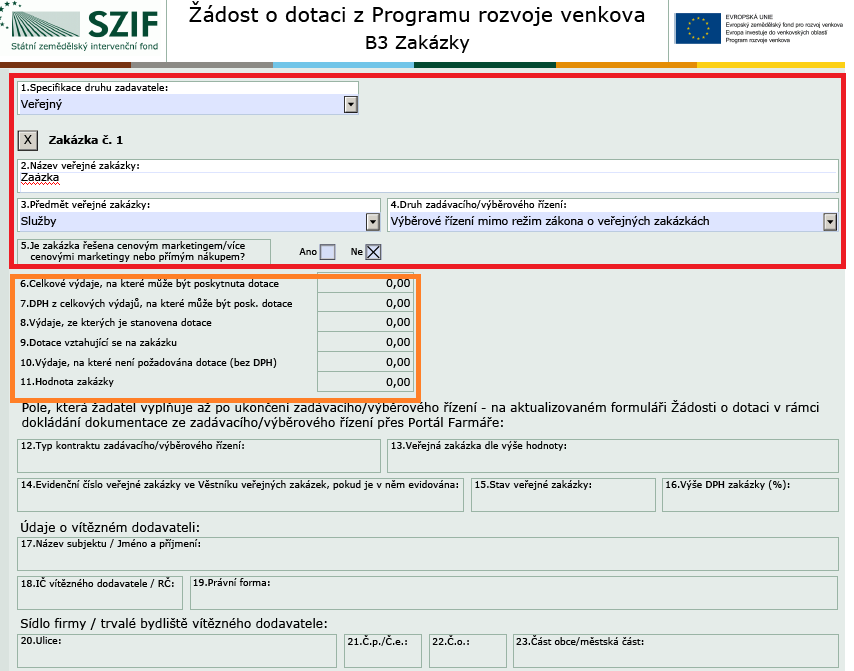 Nadefinování zakázky - vyplňuje žadatel zde na straně B3.
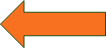 Výše zakázky - automaticky se napočítává z údajů ze strany C1 – Výdaje projektu.
Formulář ŽoD
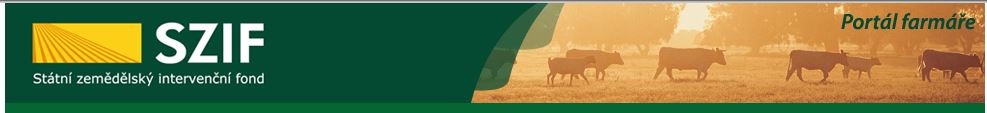 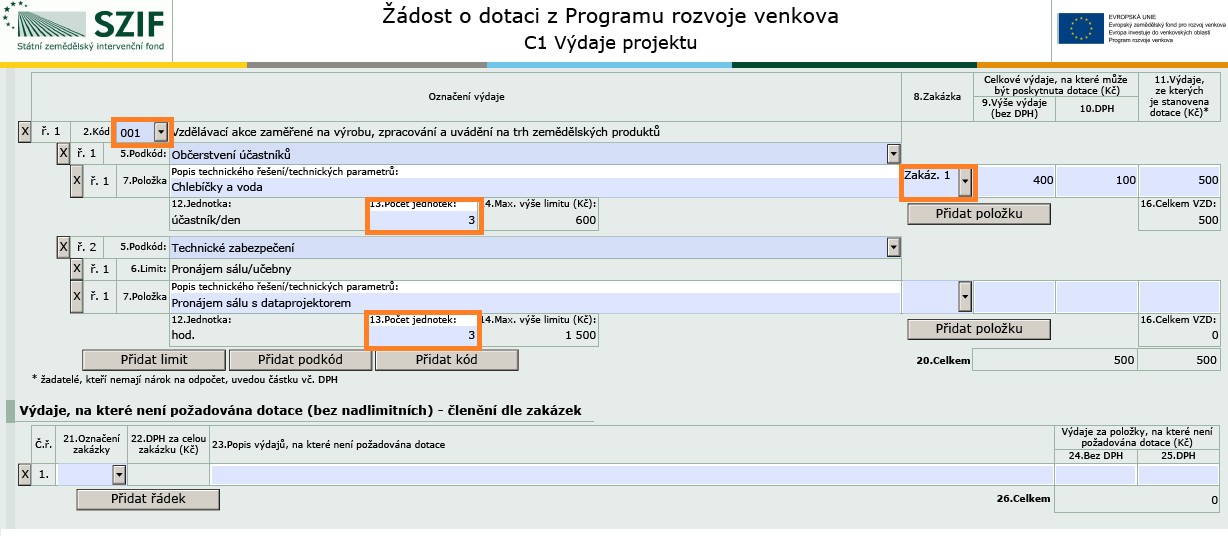 Přiřazení k zakázce
Formulář ŽoD
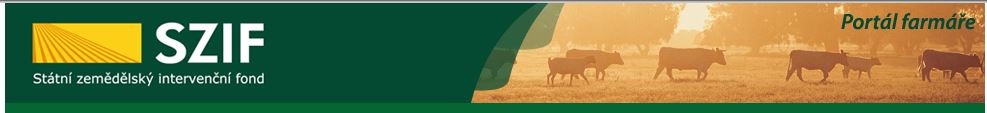 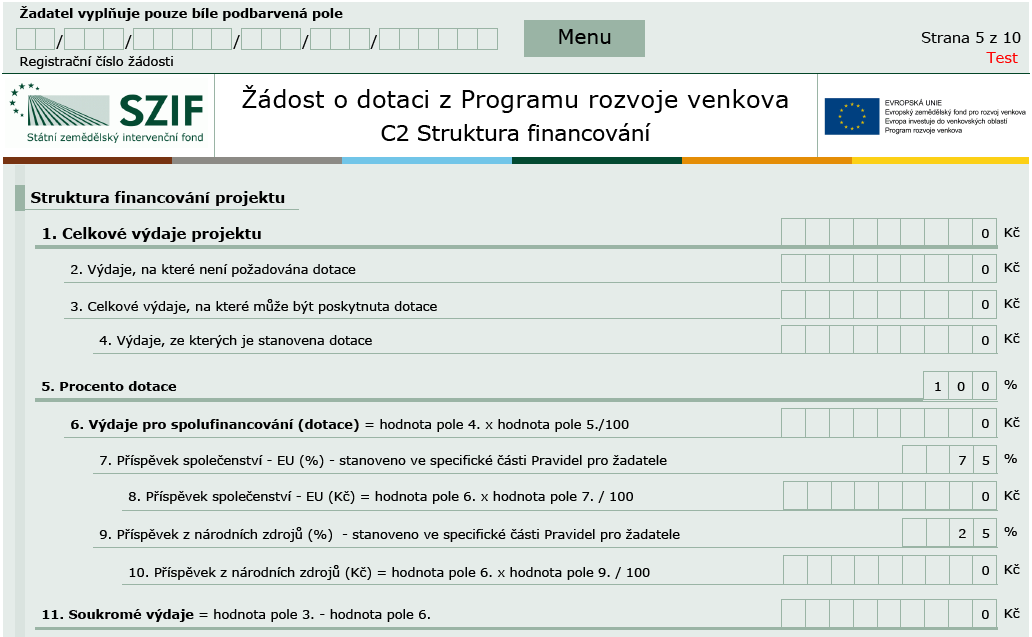 Přehled rozpočtu – vyplňuje se automaticky na základě údajů uvedených na předchozích stranách.
Formulář ŽoD
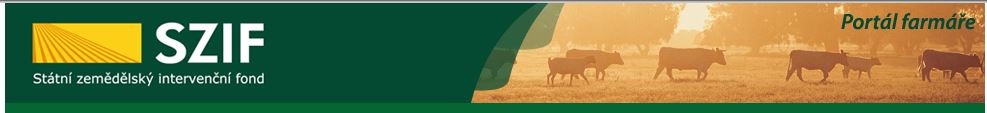 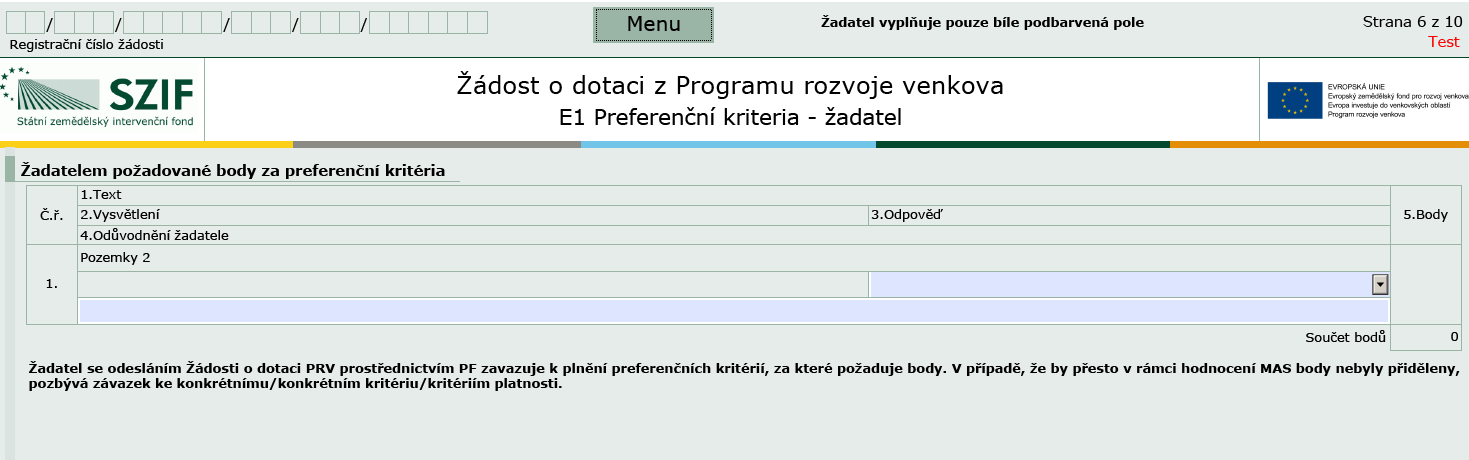 Formulář ŽoD
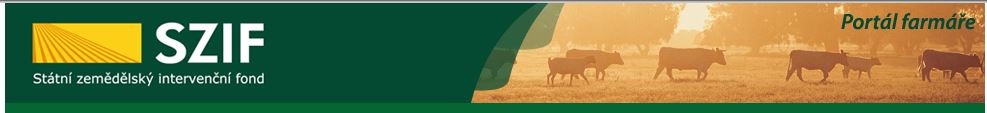 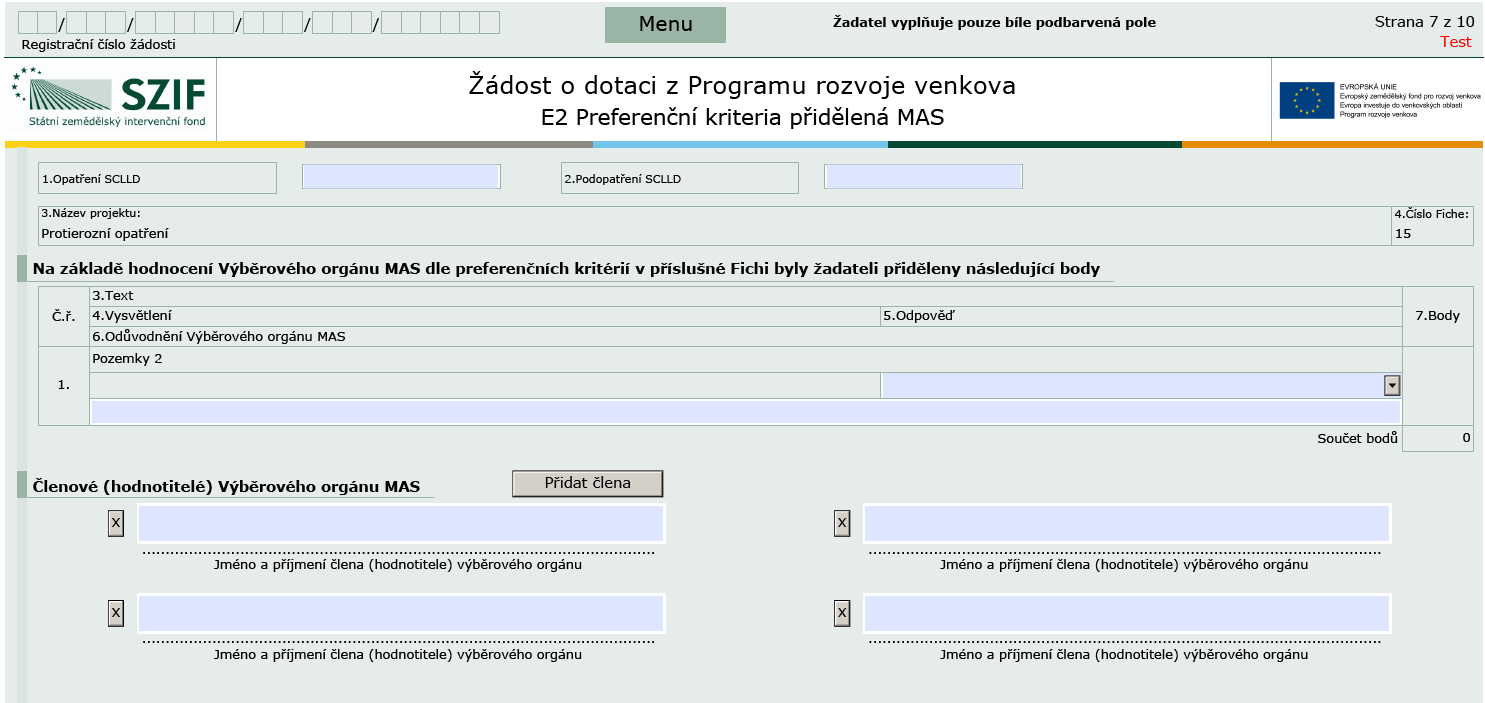 Žadatelem požadované bodové hodnocení v Žádosti o dotaci nemůže být ze strany žadatele po podání Žádosti o dotaci na MAS jakkoliv změněno a upravováno
Formulář ŽoD
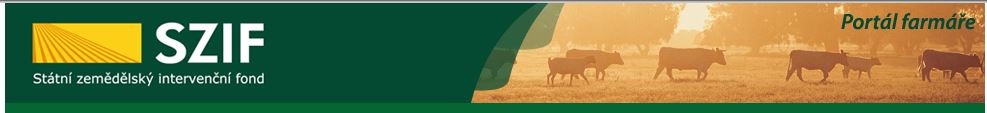 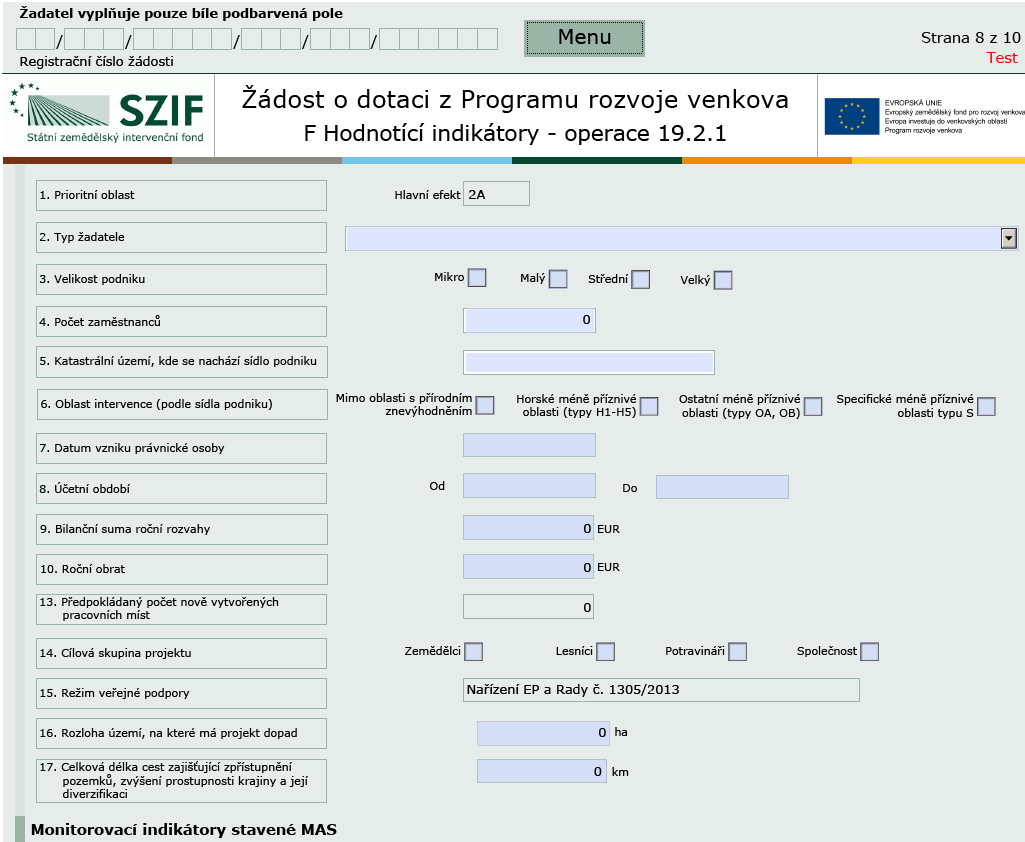 Formulář ŽoD
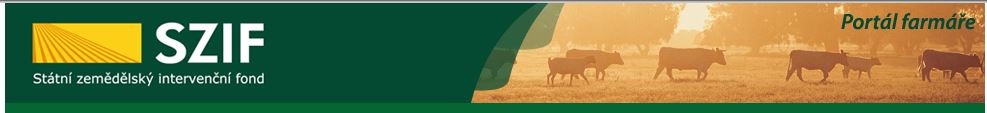 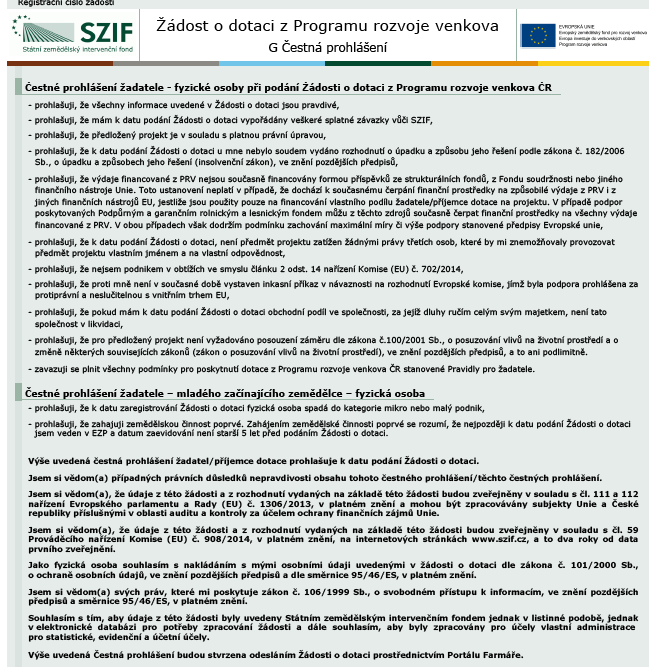 Nově - povinnost žadatelů identifikovat skutečné majitele dle zákona č. 253/2008 Sb., o některých opatřeních proti legalizaci výnosů z trestné činnosti a financování terorismu („AML zákon“). Každý žadatel, který není fyzickou osobou nebo právnickou osobou veřejného práva, musí uvést do formuláře Žádosti o dotaci formou čestného prohlášení seznam svých skutečných majitelů ve smyslu § 4 odst. 4 AML zákona. Pokud žádná fyzická osoba nenaplňuje definici skutečného majitele podle AML zákona, pak žadatel uvede do formuláře Žádosti o dotaci tuto skutečnost.
Formulář ŽoD
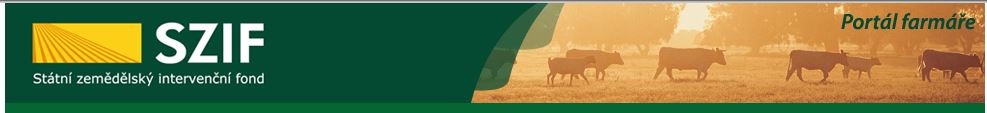 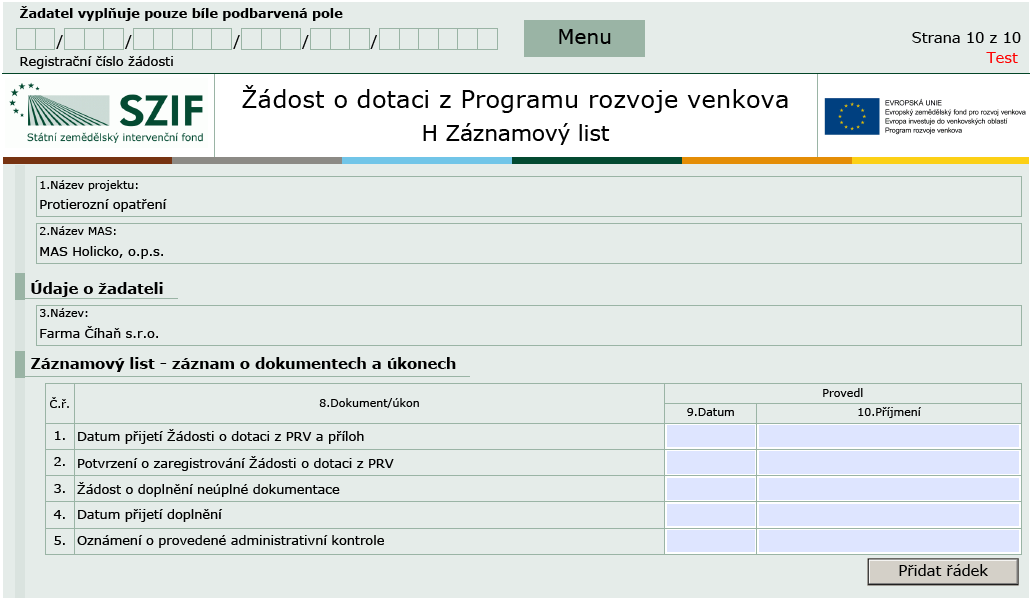 Vyplňuje MAS – zaznamenává jednotlivé úkony, které jsou s ŽoD prováděny. 

V případě potřeby může přidat řádek a provést záznam nad rámec požadovaných.
Kontrola ŽoD
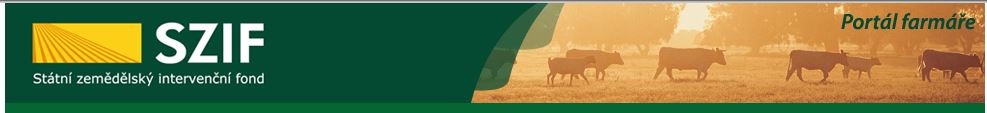 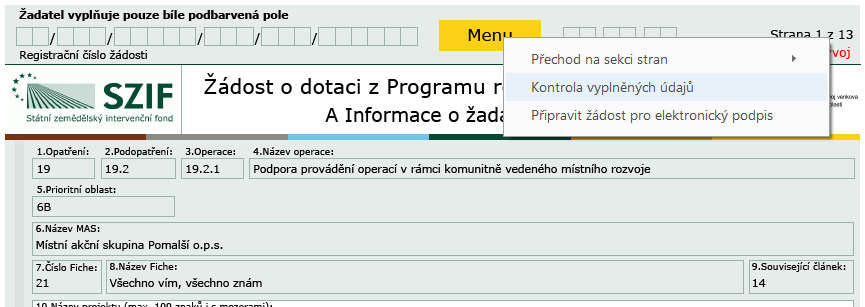 Po vyplnění údajů je vhodné provést kontrolu: 
MENU – Kontrola vyplněných údajů.
Podání ŽoD na MAS
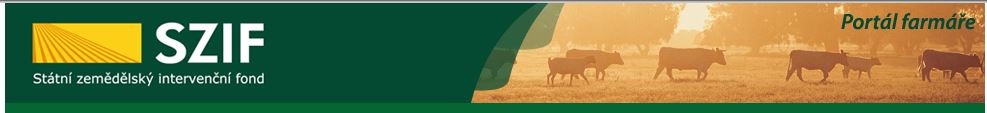 Podání ŽoD včetně příloh v termínu stanoveném výzvou MAS!!!

 Žadatel podává ŽoD přes Portál farmáře i s přílohami

 Následná administrace probíhá pouze přes Portál farmáře

 Datum podání ŽoD = datum odeslání Žádosti přes PF

 O podání Žádosti o dotaci včetně příloh na MAS obdrží žadatel potvrzení z   
    Portálu farmáře, při předložení listinných příloh, tištěné potvrzení od MAS

 MAS zveřejní Seznam přijatých žádostí na internetových stránkách do 5   
    pracovních dní od ukončení příjmu
Administrativní kontrola
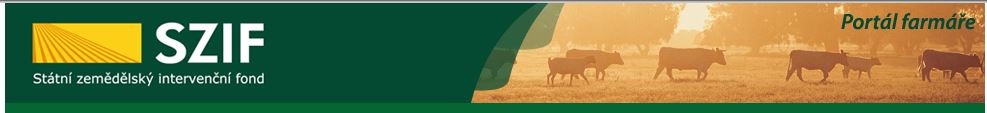 MAS – kontrola obsahové správnosti, kontrola přijatelnosti a  
   dalších podmínek vztahujících se na daný projekt

 Kontrola zaznamenána do kontrolního listu

 Zjištění nedostatků – MAS vyzve žadatele přes Portál farmáře k   
   doplnění ŽoD s pevně daným termínem
Minimálně 5 pracovních dní
Žadatel může provést opravu max. 2x
Při nedoplnění = ukončení administrace

 O výsledku provedených kontrol je žadatel informován MAS do      
    5 pracovních dní od ukončení kontroly
Hodnocení projektů
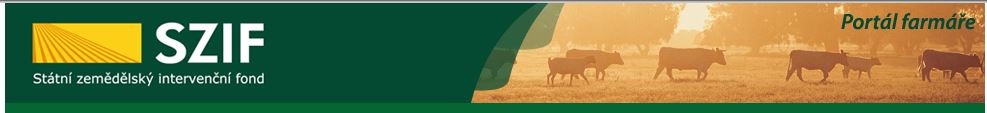 Výběrový orgán MAS – věcné hodnocení za každou Fichi dle 
   předem stanovených preferenčních kritérií v souladu s výzvou MAS 

 Výsledky hodnocení (bodování) včetně zdůvodnění MAS   
    zaznamená/přepíše do formuláře Žádosti o dotaci

 MAS stanoví pořadí projektů na základě bodového ohodnocení a  
    finančních prostředků alokovaných na danou výzvu/Fichi
Do 20 pracovních dní od provedení věcného hodnocení
Hodnocení projektů
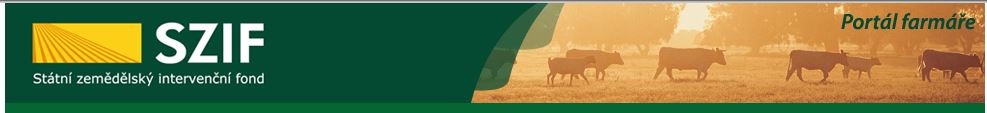 MAS informuje žadatele o výši přidělených bodů a 
   vybrání/nevybrání jeho ŽoD
 Do 5 pracovních dnů od schválení výběru projektů MAS

 MAS vyhotoví Seznam vybraných a nevybraných Žádostí o 
    dotaci
Do 5 pracovních dnů od schválení výběru projektů MAS

 Vybrané projekty (ŽoD) MAS elektronicky podepíše, přílohy
    verifikuje a předá žadateli přes Portál farmáře
 Minimálně 3 pracovní dny před termínem registrace na RO SZIF (Viz. Výzva)
Elektronické podepsání
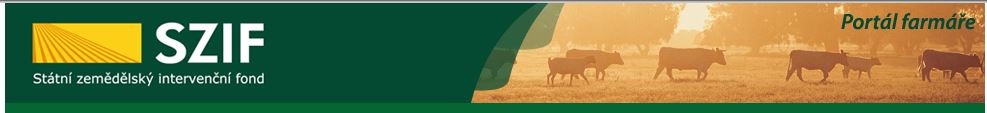 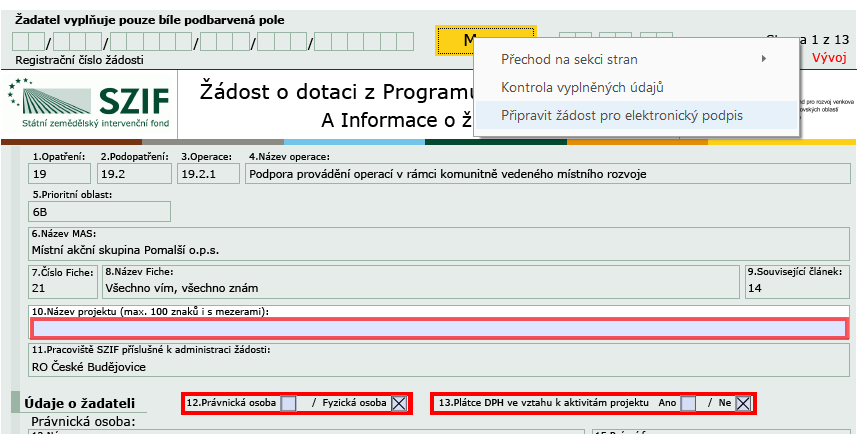 MAS podepíše ŽoD po provedení všech administrativních úkonů – po podpisu se ŽoD uzamkne.
Podpis nelze zrušit, je-li ŽoD podepsána omylem žadatelem, musí žadatel vygenerovat ŽoD novou z PF.
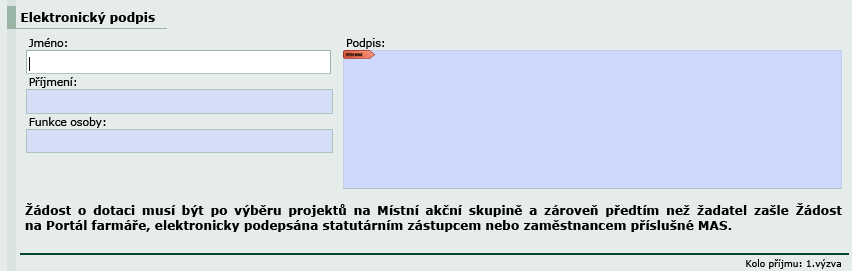 Registrace Žádosti o dotaci – ŽADATEL !!
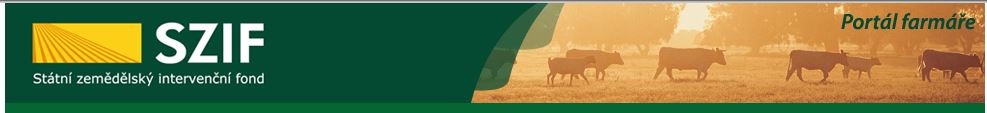 Po obdržení podepsané ŽoD a příloh od MAS zaslaných přes Portál farmáře žadatel přes Portál farmáře pokračuje v podání.
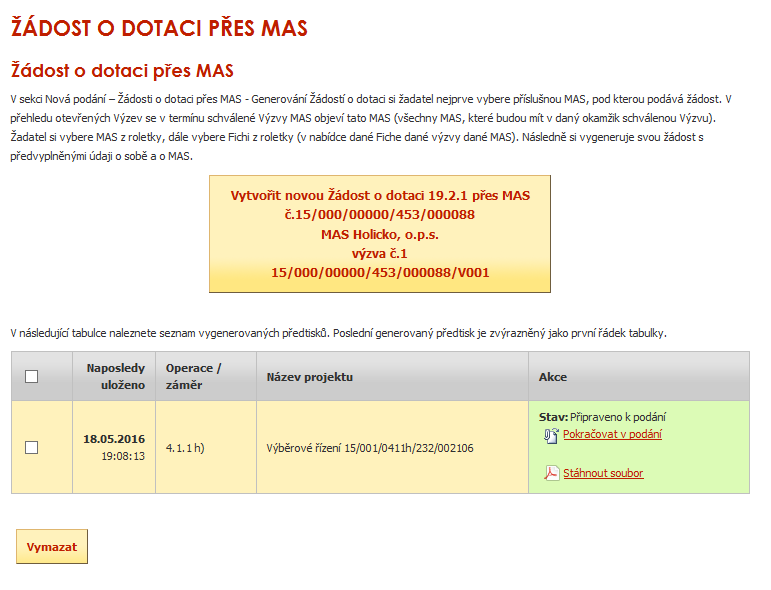 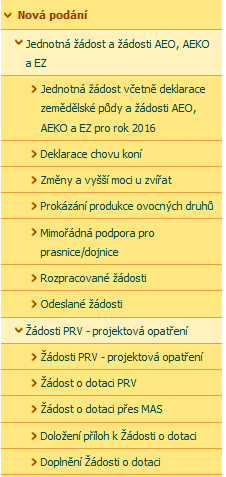 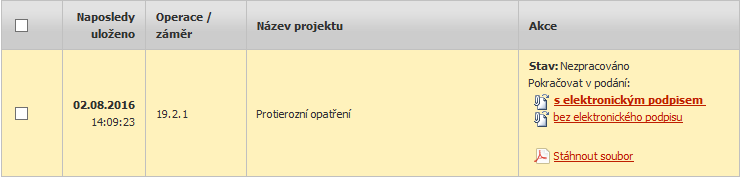 Je třeba vybrat možnost Pokračovat v podání S ELEKTRONICKÝM PODPISEM
Registrace Žádosti o dotaci – ŽADATEL !!
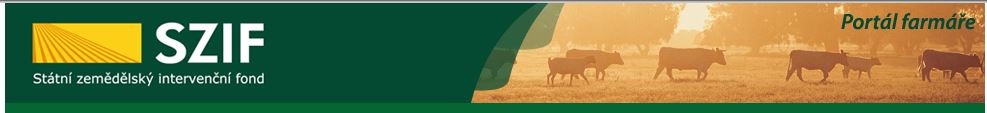 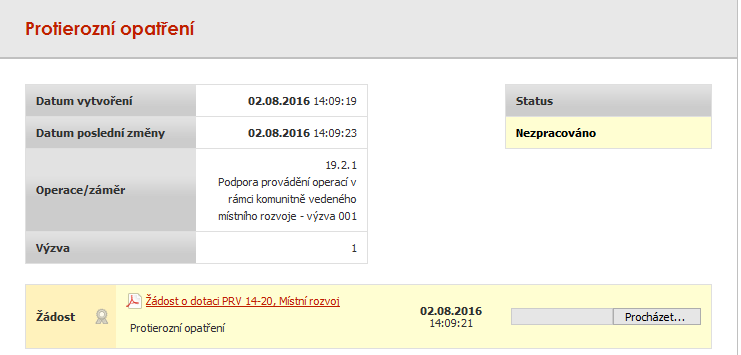 Doplněný a zkontrolovaný formulář Žádosti o dotaci nahrát zpět v dalším kroku.
Registrace Žádosti o dotaci – ŽADATEL !!
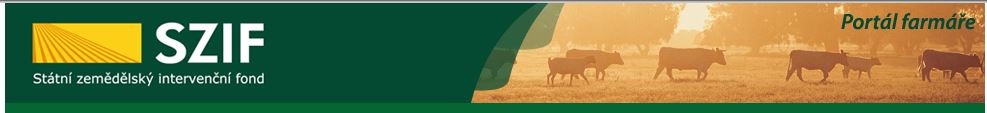 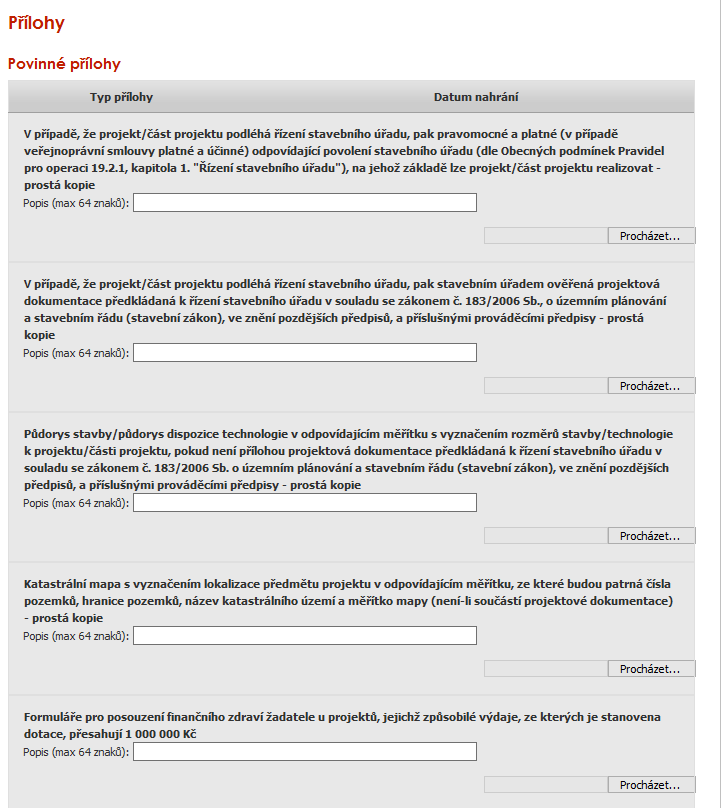 Žadatel – přes PF pošle ŽoD na RO 
   SZIF
Nejpozději do finálního termínu registrace na RO SZIF (Viz. Výzva)
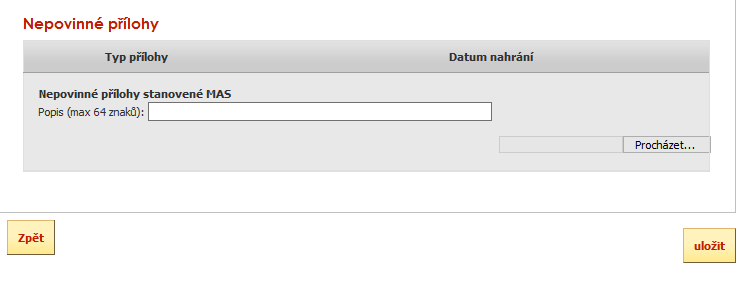 Po nahrání ŽoD nahrát přílohy a proces uložit.
Administrace ŽoD na SZIF
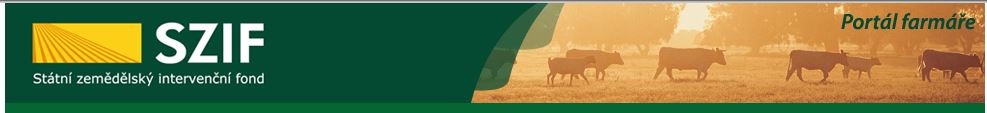 RO SZIF – registrace ŽoD 
 RO SZIF – o zaregistrování ŽoD informuje žadatele přes Portál Farmáře do 14  
   kalendářních dnů

 RO SZIF po registraci žádosti informuje MAS:
 O ukončení administrace (se zdůvodněním) – zjištění neodstranitelných nedostatků
 O vyzvání žadatele k odstranění nedostatků (do 56 kalendářních dnů)
 Doplnění neúplné dokumentace – žadatel předá MAS – MAS zkontroluje
Pokud je nutné opravit doplnění, vyzve žadatele s pevně daným termínem k opravě
MAS znovu kontroluje ŽoD - kontrola, el. podpis, verifikace - předá žadateli
Žadatel – pošle opravenou ŽoD přes PF na RO SZIF nejpozději v termínu stanoveném v Žádosti o doplnění neúplné dokumentace (14 kalendářních dnů od vyhotovení Žádosti o doplnění neúplné dokumentace)
Pouze 1 doplnění na RO SZIF ze strany žadatele!
 Kontrola na RO SZIF – do 14 kalendářních dnů
Odeslané dokumenty ze SZIF
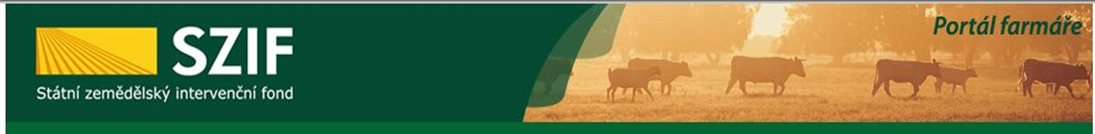 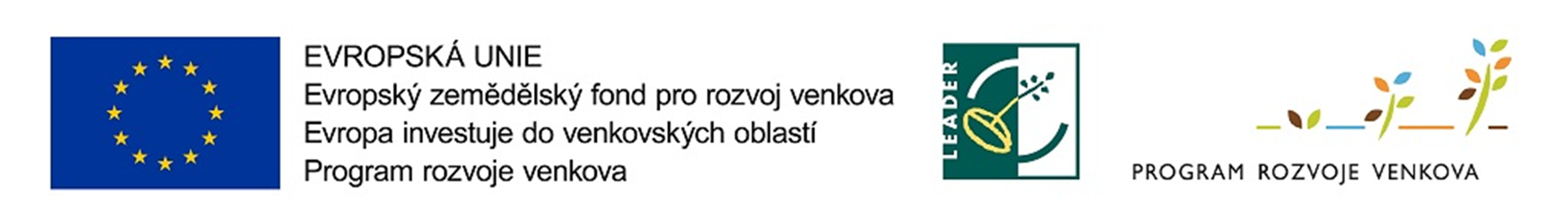 Děkuji za pozornost 
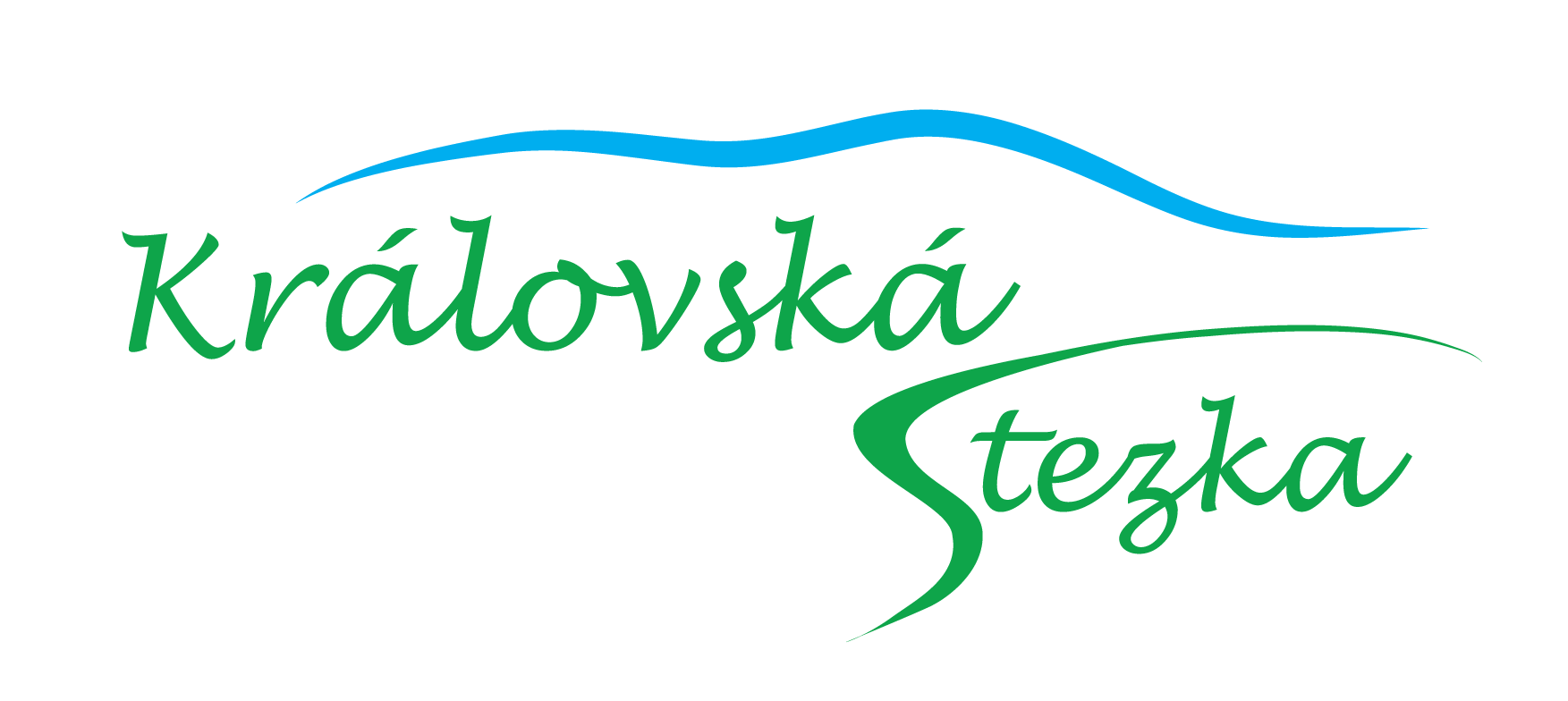